Ground-State Properties of Mg Isotopesin and beyond the Island of Inversion through Reaction Cross Sections
S. Watanabe
AK. Minomo, M. Shimada, S. Tagami, BM. Kimura,
CM. Takechi, DM. Fukuda, ED. Nishimura, FT. Suzuki,
T. Matsumoto, Y. R. Shimizu, and M. Yahiro
Kyushu Univ., ARCNP, BHokkaido Univ., CNigata Univ.,
 DOsaka Univ., ETokyo Univ. of Sci., FSaitama Univ.
2/June/2014
Advances in Radioactive Isotope Science (ARIS2014)
the University of Tokyo
Nuclear deformation
1/12
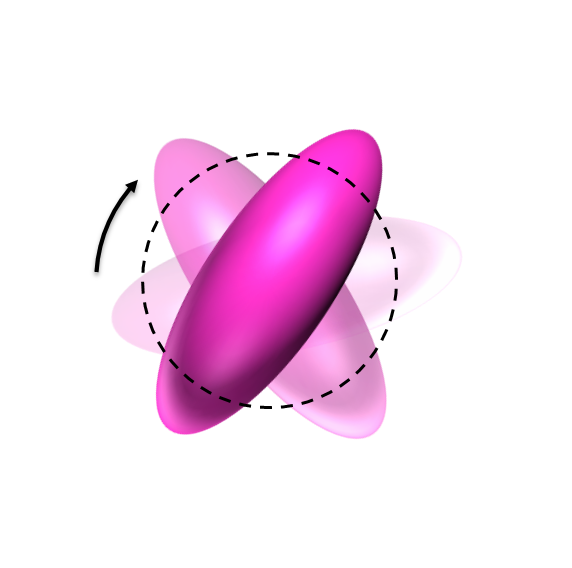 rotation
E2
Measurements for unstable nuclei are not easy.
Systematic measurement
2/12
E(2+) and E(4+) were measured, for example, for Mg isotopes.
P. Doornenbal et al., PRL111, 212502 (2013).
Systematic measurements for E(2+), E(4+) are quite important
to clarify the structure of unstable nuclei such as magicity.
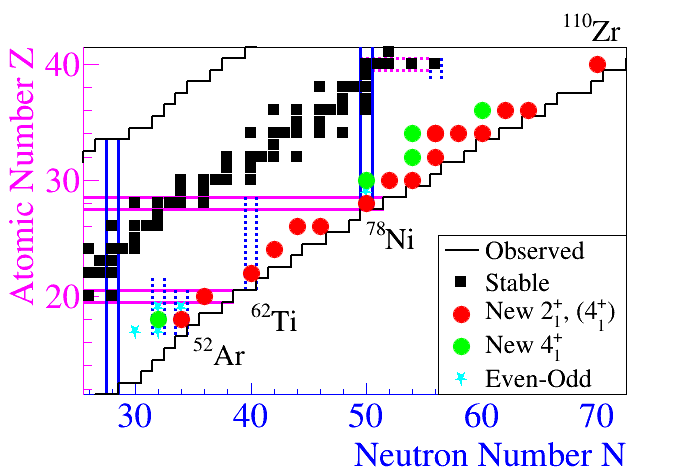 for example
SEASTAR project
Shell Evolution And Search for Two-plus energies At RIBF
http://www.nishina.riken.jp/collaboration/SUNFLOWER/experiment/seastar/index.html
Systematic measurements of σR in addition to E(2+) and E(4+)
Deformation and σR
3/12
Nuclear deformation can be determined from σR.
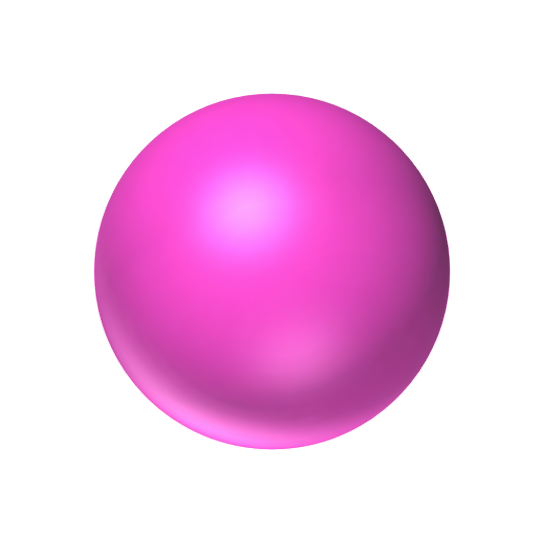 cf. Angular Momentum Projection
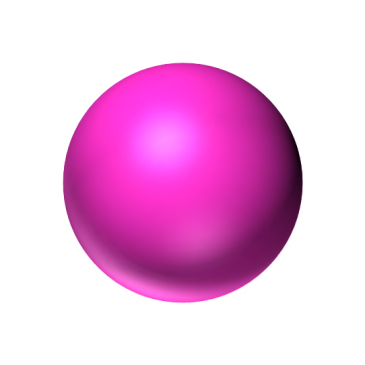 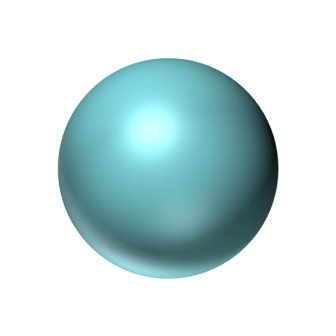 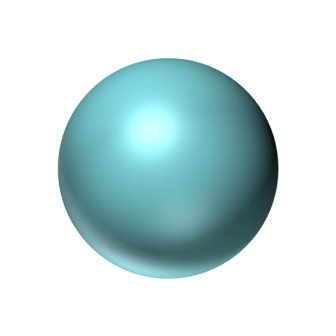 Projectile
（Spherical）
Projectile
(Deformed)
Target（12C）
Deformation enhances σR.
Recent studies for 10Ne isotopes
4/12
Experiment
σI for 20-32Ne were measured systematically.
M. Takechi et al., PLB 707, 357 (2012).
20-32Ne + 12C at 240MeV/nucleon
Theory
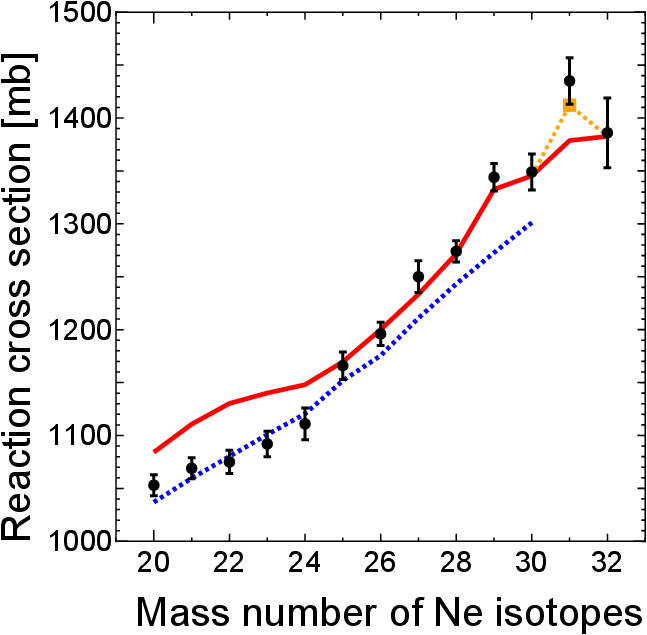 σI were analyzed theoretically.
AMD-RGM
island of inversion
AMD + Double Folding Model
29-32Ne: Large deformation
K. Minomo et al., PRL 108, 052503 (2012).
31Ne: Deformed halo
AMD
Skyrme-HF + Glauber
W. Horiuchi, PS1-B008 (June 3)
spherical-HF
W. Horiuchi et al., PRC 86, 024614 (2012).
Particle Rotor Model + Glauber
Y. Urata et al., PRC 86, 044613 (2012).
Exp. M. Takechi et al., PLB 707, 357 (2012).
Motivation 1 (by measurements)
5/12
In this talk, I analyze Mg isotopes from 24 to 40 with the microscopic framework.
Since, in the isotopes, precise measurements were recently made not only for σR but also for E(2+) and E(4+).
M. Takechi et al., EPJ Web of Conferences 66, 02101 (2014).
P. Doornenbal et al., PRL111, 212502 (2013).
24-40Mg
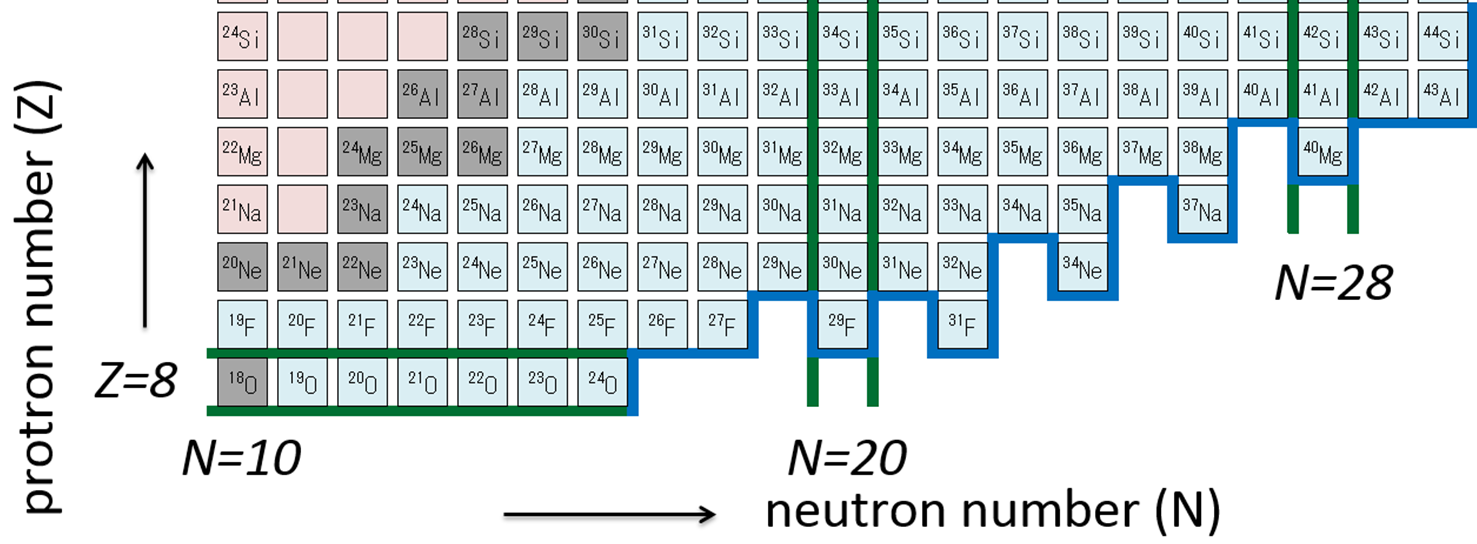 Motivation 2 (theoretical points)
6/12
Microscopic framework 
AMD
Double Folding Model
Measurements
σR
E(2+) and E(4+)
N=28 magicity?
N=20 magicity?
24-40Mg
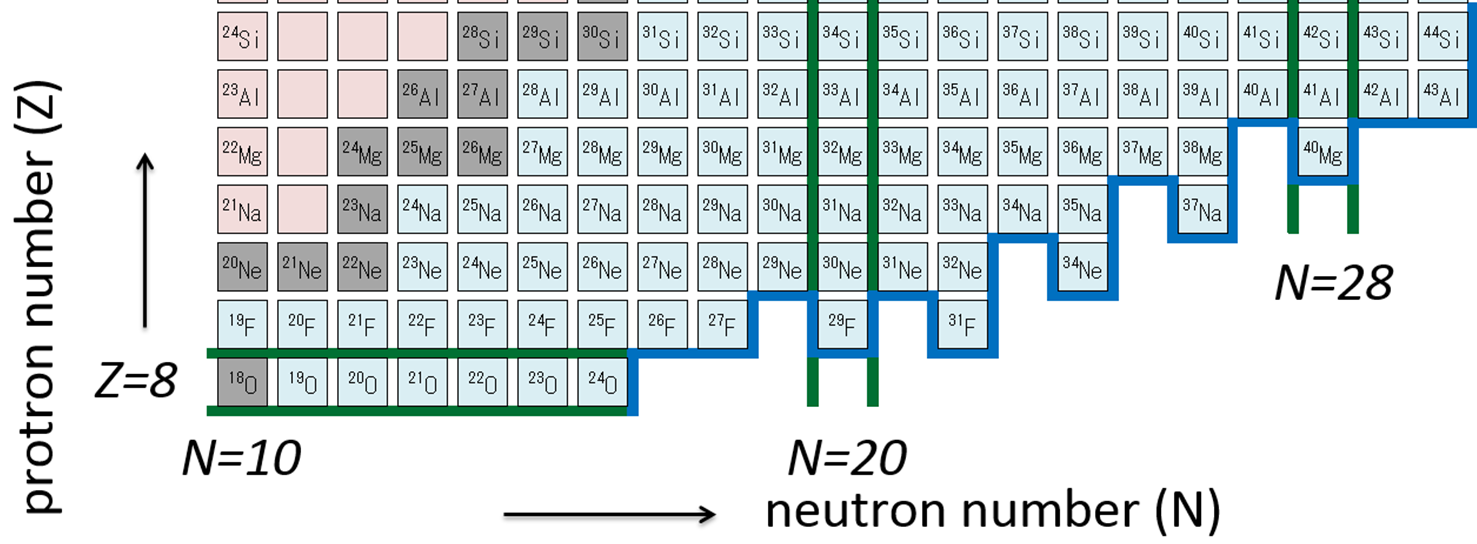 Island of Inversion
Microscopic framework
7/12
AMD
(Antysimmetrized Molecular Dynamics)
DFM
(Double Folding Model)
Projectile densities
Optical potentials
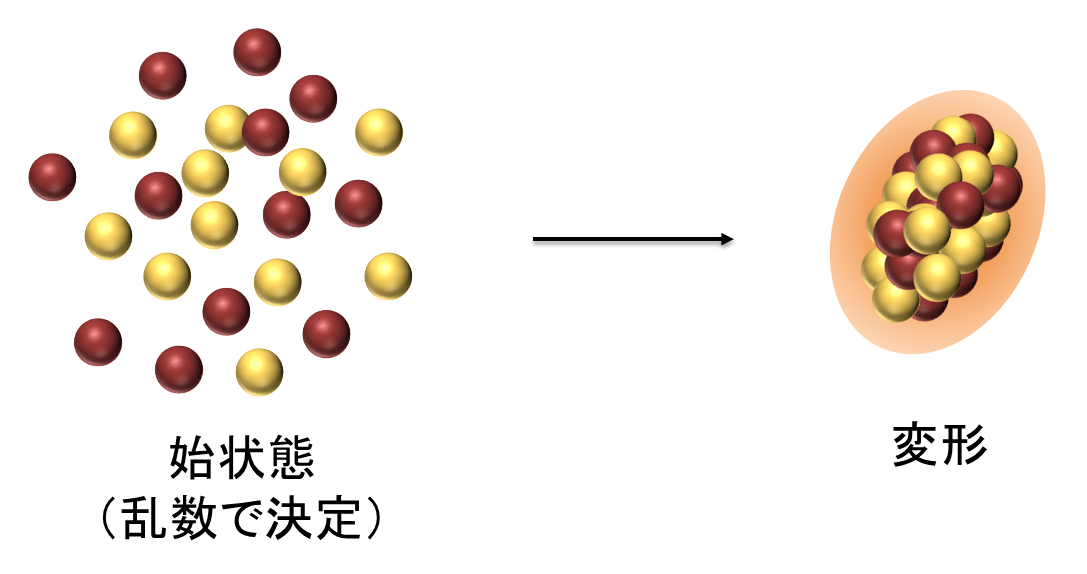 Energy
variation
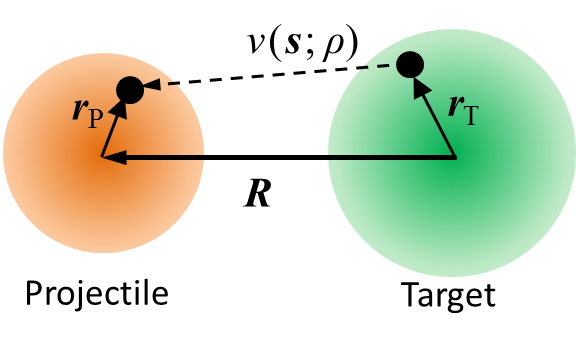 Deformed density
Initial state
Projectile
Target (12C)
Gogny D1S
Angular Momentum Projection
Generator Coordinate Method
Melbourne g-matrix
Masaaki Kimura, (Next speaker)
Shape Coexistence in the vicinity of 44S
We calculate various observables microscopically.
Results: σR for Mg (Z=12)
8/12
AMg+12C, Elab=240MeV/nucleon
Deformation effect is significant for σR.
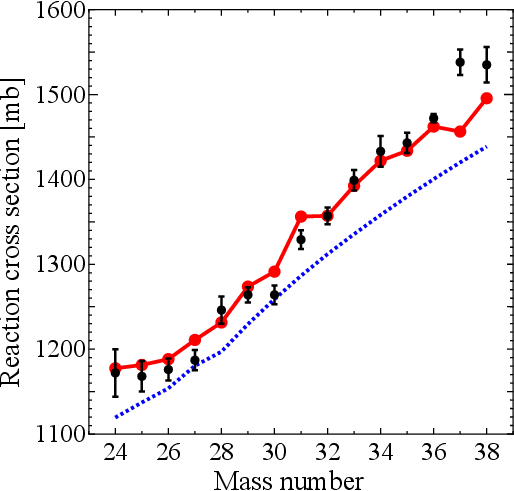 due to 
deformation
37Mg?
AMD well reproduces the measured σR.
AMD
(w/ deformation)
For 37Mg, AMD underestimates the experimental data.
spherical-HF
(w/o deformation)
“Deformed halo”?
Maya Takechi, PS2-A017
in Poster Session 2 (June 5)
Exp. M. Takechi, EPJ Web of Conferences 66, 02101 (2014).
AMD results for Mg isotopes
9/12
AMD is applied to calculate E(2+), E(4+), B.E./nucleon, and Sn.
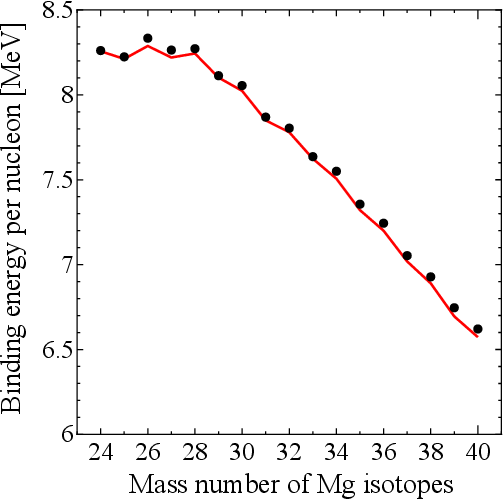 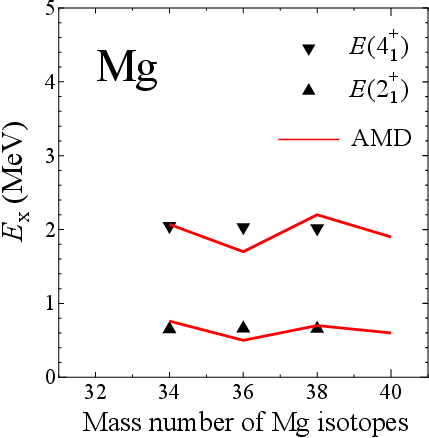 preliminary
E(4+)
B.E./nucleon
E(2+)
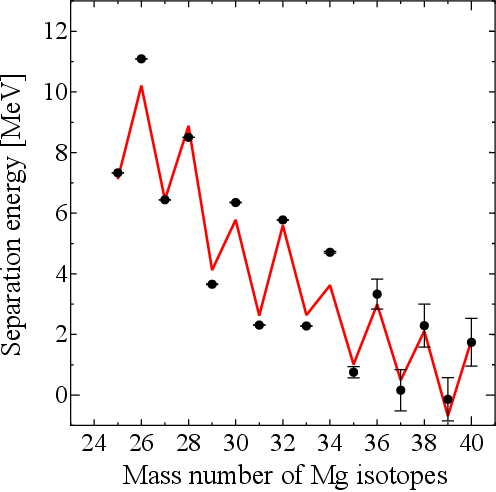 Exp. P. Doornenbal et al., PRL111, 212502 (2013).
Sn
AMD is highly reliable particularly for β2.
Exp. G. Audi et al., Chin. Phys. C 36, 1157 (2012).
β2 for Ne and Mg isotopes
10/12
N=20
N=28
N=20
N=28
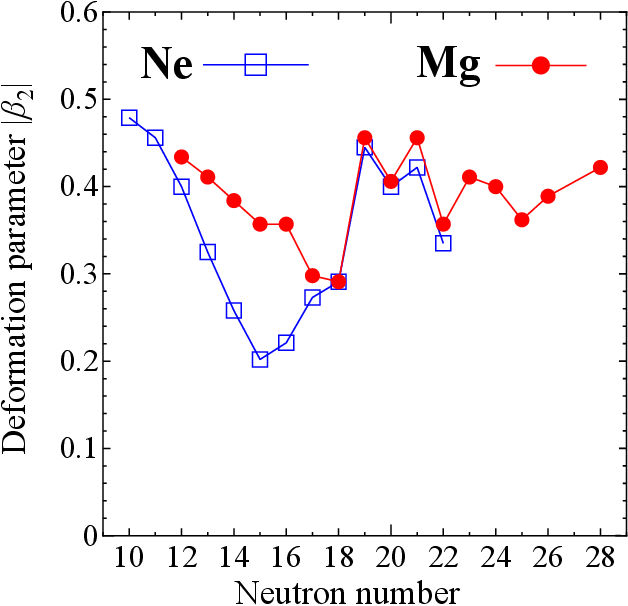 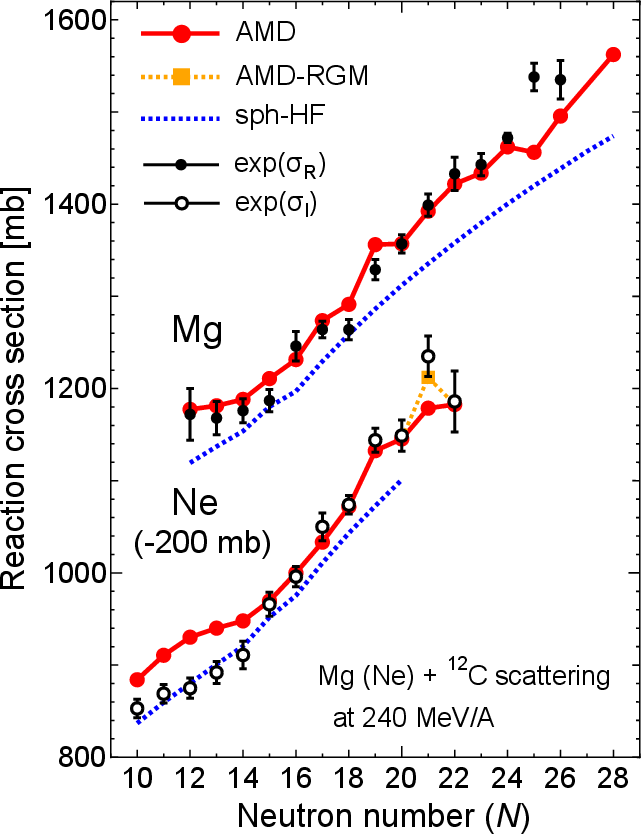 Peninsula of
large deformation
12
Deformation by AMD
10
Big jump of σR from N=18 to 19
From big jump of β2
Entrance of the island of inversion
Deformation keeps large upto N=28.
Consistent with E(4+)/E(2+)〜3.1
P. Doornenbal et al., PRL111, 212502 (2013).
Exp. M. Takechi, EPJ Web of Conferences 66, 02101 (2014).
M. Takechi et al., PLB 707, 357 (2012).
“Peninsula of large deformation”
Peninsula of large deformation
11/12
N=28 magicity?
N=20 magicity?
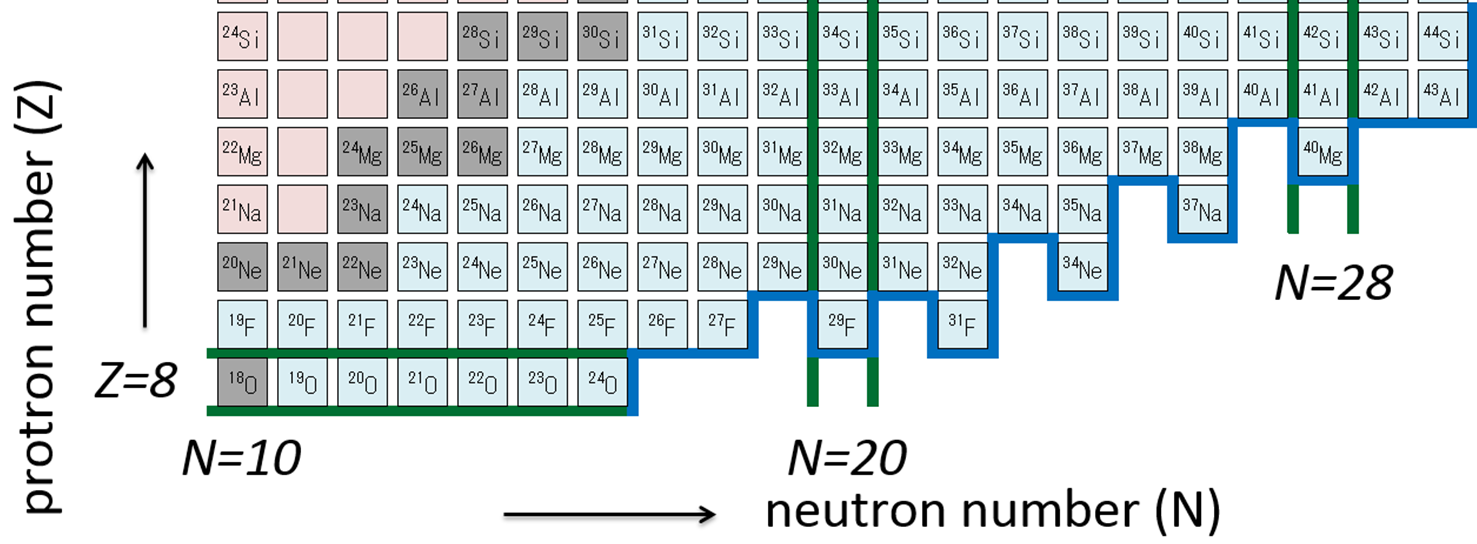 Peninsula of 
large deformation
N=20 and N=28 magicities may disappear.
Summary
12/12
We have analyzed Mg isotopes with the microscopic framework.
As an experimental tool of probing the deformation strength,  measurements of σR are also quite useful in addition to measurements of 2+ and 4+ excitation energies. ​
AMD calculations reproduce experimental data on σR, E(2+) and E(4+), B.E. and Sn systematically. Therefore, AMD is highly reliable.
AMD calculations show that the island of inversion starts with N=19 and there exists a “peninsula of large deformation” between N=19 to 28.